2. Hlavní filozofické problémy
2. Filozofické disciplíny dnes
2. Filozofické disciplíny dnes
2. Současná témata
2. Současná témata
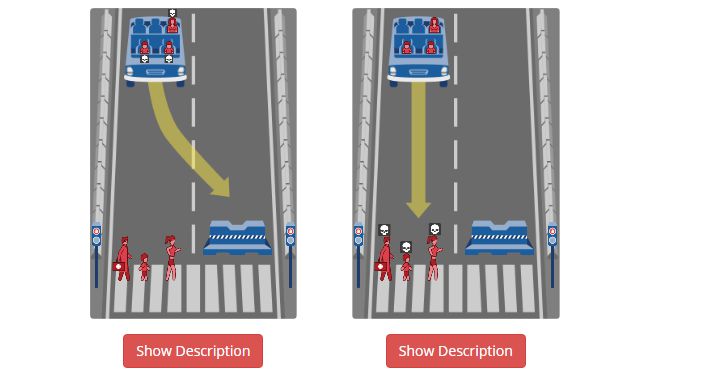 2. Současná témata
2. Současná témata
2. Současná témata